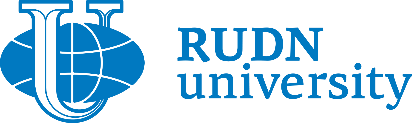 Die Beschlagnahme im russischen Strafrecht
Studentinnen an der Russischen Universität für Völkerfreundschaft
Efimowa Darja, 
Nemaschkalowa Darja
Die Beschlagnahme
ist eine weitere strafrechtliche Maßnahme, die durch die Zwangsentziehung von Eigentum mit der anschließenden Umwandlung in staatliches Eigentum aufgrund eines Urteils gekennzeichnet ist.
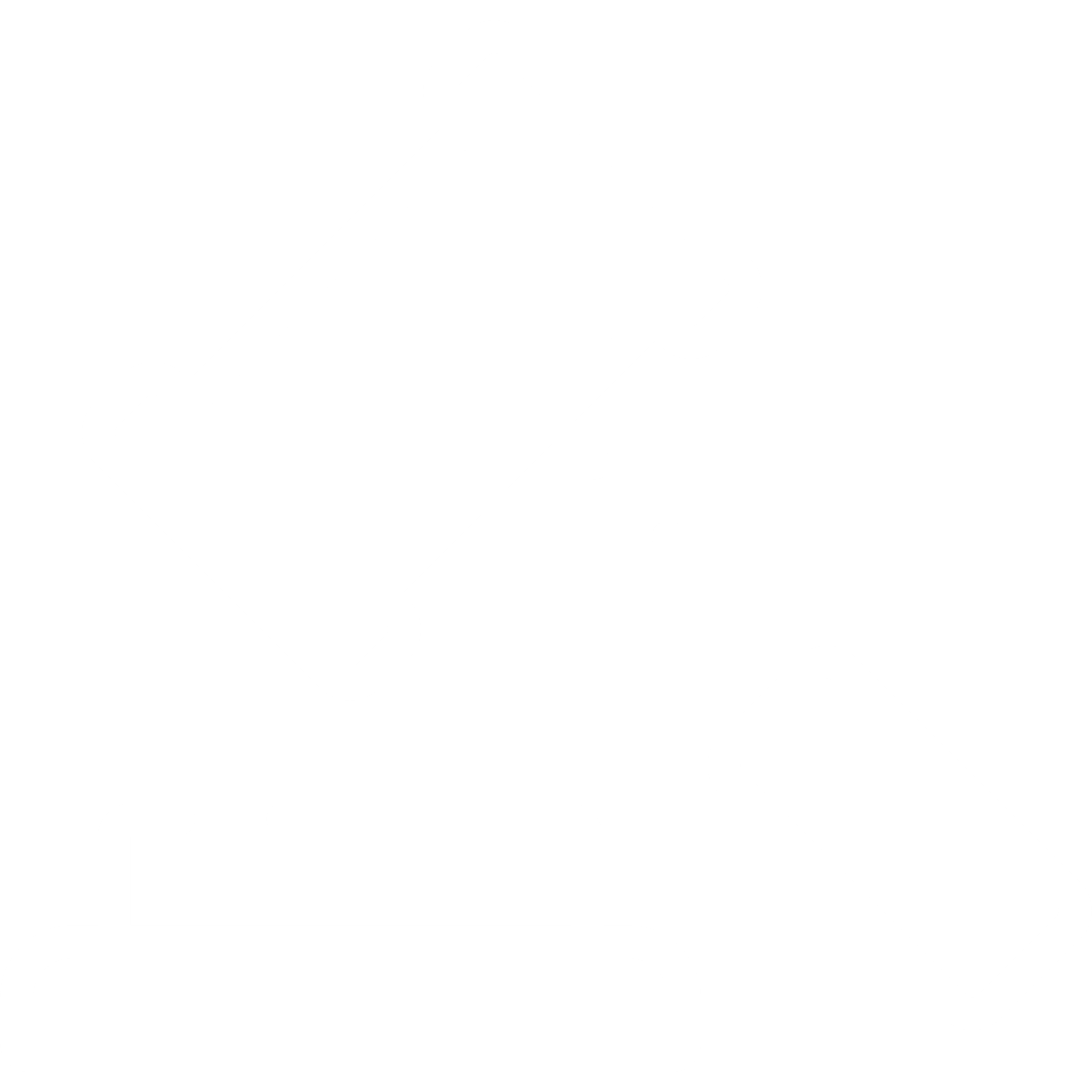 Die Beschlagnahme und die Strafe
Ähnlichkeiten:
Beschlagnahme und die Strafe
Unterschieden:
Die Beschlagnahmenormen im Strafrecht und im Strafprozessrecht
Arten der Beschlagnahme nach verschiedenen Gründen
Ersetzbarkeit der Einziehung unterliegenden Gegenstände
Artikel 104.2 des StGB
Diese Norm gilt bei Vorliegen von zwei Situationen
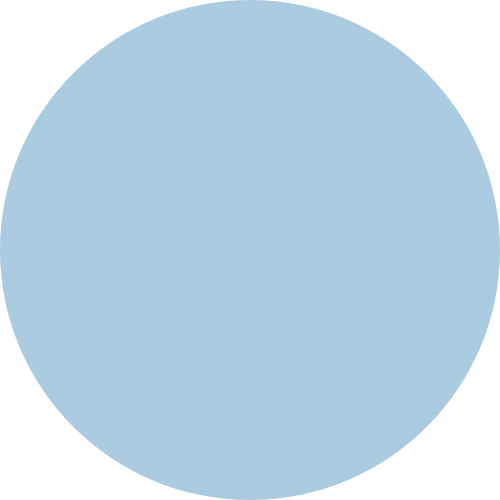 Der erste ist die Verhängung der Einziehung nach Artikel 104.1 des StGB.
01
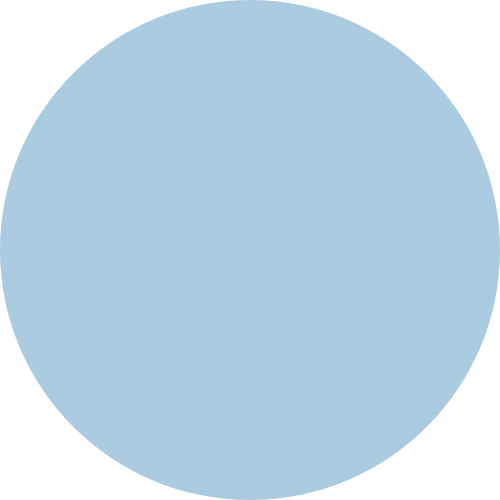 De zweite ist die Unmöglichkeit des Verfalls eines bestimmten Gegenstandes zum Zeitpunkt der Entscheidung des Gerichts über die Einziehung.
02
Der Artikel ist eine Maßnahme zum Schutz 
der Interessen der rechtmäßigen Eigentümer
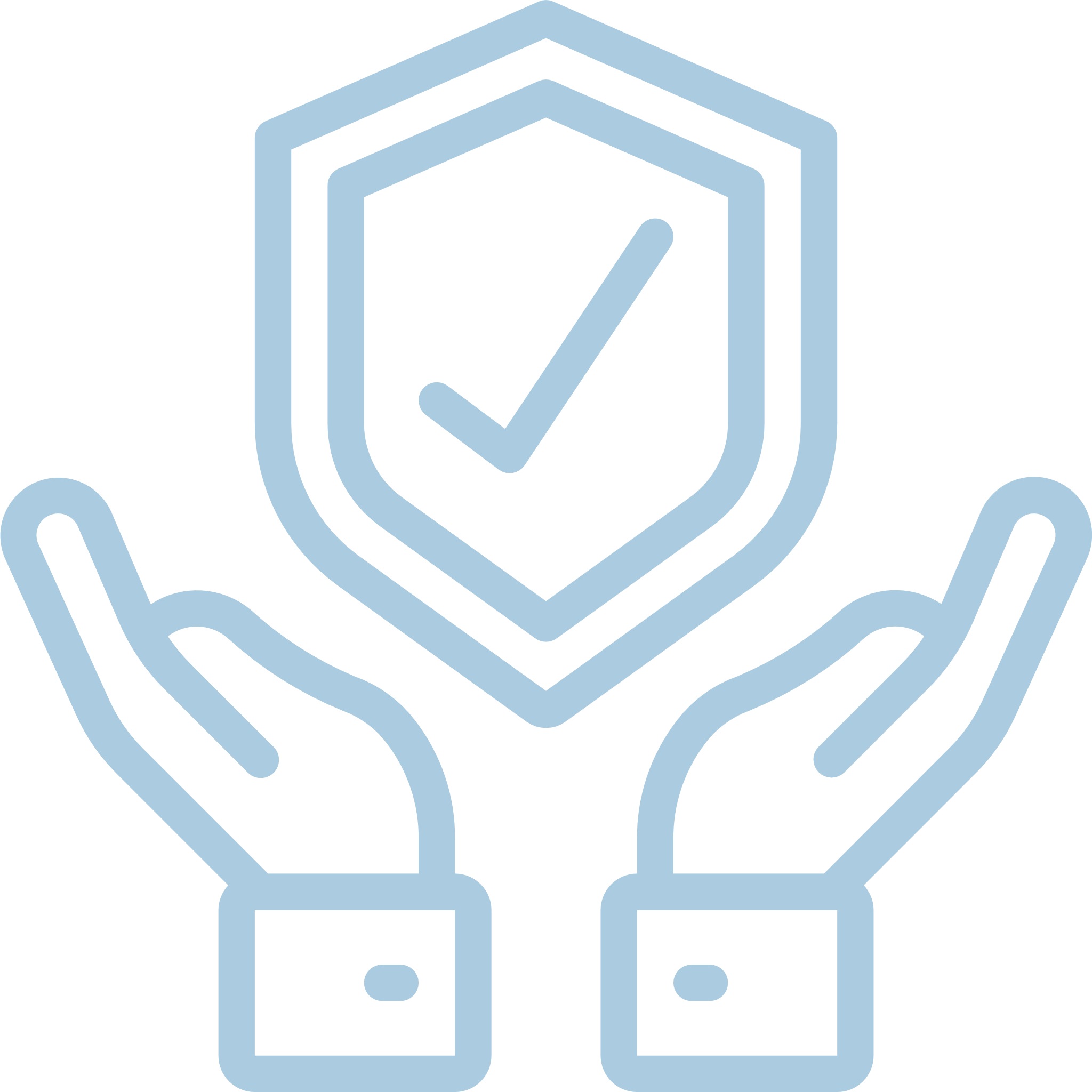 Die Norm kann auf Personen angewandt werden, die keine Straftat begangen haben, diese aber aufgrund von Bösgläubigkeit von einem Straftäter erhalten haben.
Der gute Glaube an den Erhalt ermöglicht den Eigentumsvorbehalt
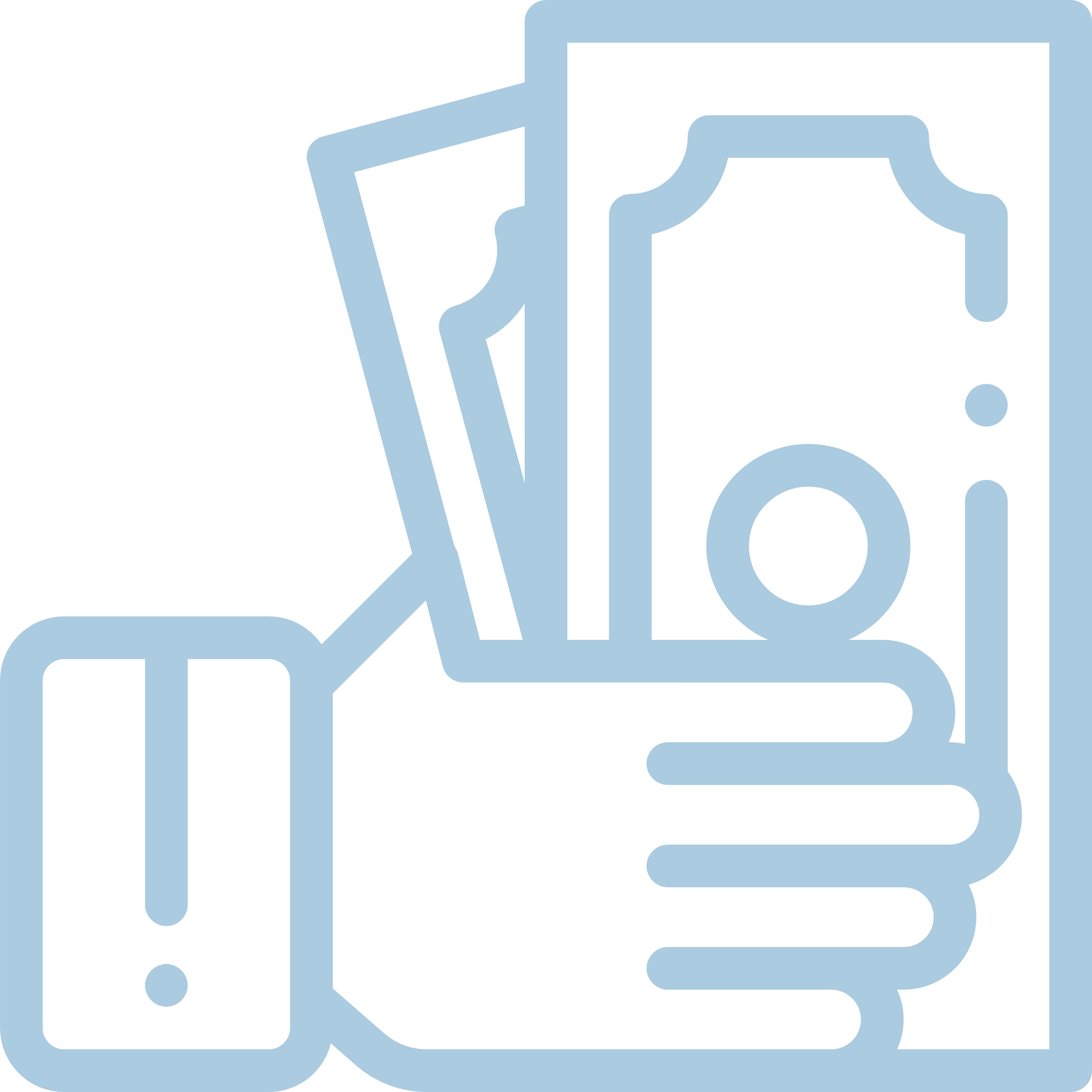 Bei der Entscheidung über die Frage der Ersetzung hat Geld Priorität
Die Justizkammer für Strafsachen des Obersten Gerichts der RF hat festgestellt, dass bei Geldmangel auch anderes Vermögen des Täters, dessen Wert dem des zu einziehenden Gegenstands entspricht oder vergleichbar ist, dem Verfall unterliegt.
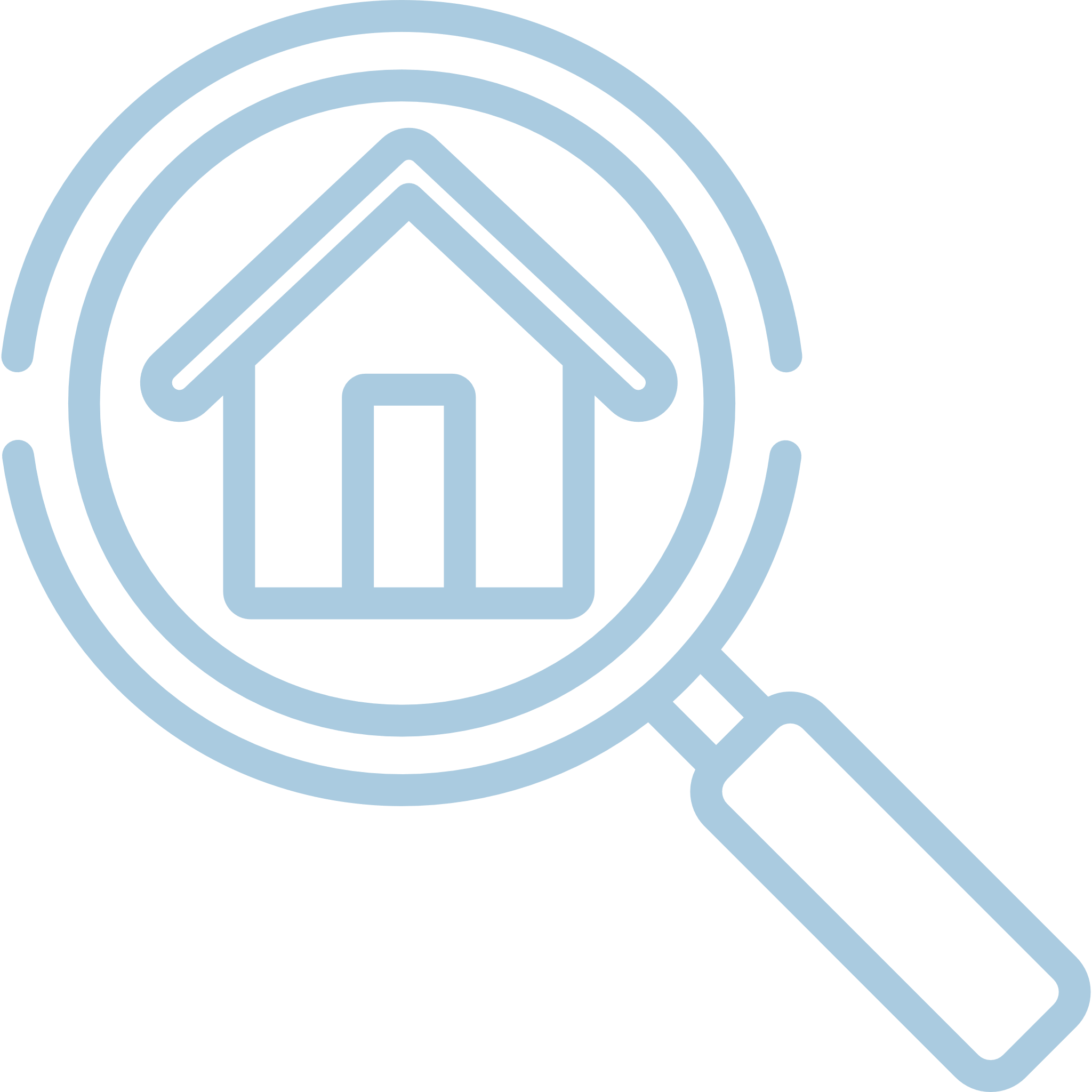 Es ist wichtig, dass der Betrag des beschlagnahmten Vermögens nicht den Betrag des durch die Straftaten erzielten Einkommens übersteigt.
Schadenersatzleistung für den rechtmäßigen Eigentümer
Artikel 104.3 des StGB
Bei Geldmangel stehen die Vermögensinteressen des Opfers an erster Stelle
Nur der Teil, der nach der Entschädigung des Rechtsinhabers verbleibt, gehört zu den Einnahmen des Staates.
Vielen Dank für die Aufmerksamkeit
Studentinnen an der Russischen Universität für Völkerfreundschaft (RUDN)
 
Efimowa Darja, 
E-mail: 1032181528@pfur.ru
Nemaschkalowa Darja
E-Mail: remd2011@mail.ru